Unit II – Leadership Skills
Chapter 1  - Followership
Section 1 – The Importance of Good Followership
Learn to become a better leader by becoming a better follower
Explain the importance of good followership
Describe the readiness factors of followers
Explain how to build productive relationships with leaders
Describe how to be an effective follower
Key Term Questions Slide Index
Click any link below to go directly to polling that question.
Help a leader succeed at leading
Prepared to carry out tasks
Experience, skill brought to a task
Motivation to accomplish a task
Self-assurance
Taking the initiative
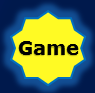 Click here to return to this index.
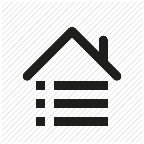 Team Assignment
Alpha
Bravo
Charlie
Delta
Displaying the attitudes, behaviors and actions that help a leader succeed at leading
Followership
Willingness
Readiness
Ability
1
1
1
1
(NS1-U2C1S1:KT1)
How prepared a team member is to carry out a particular task or tasks
Proactive
Willingness
Readiness
Ability
1
1
1
1
(NS1-U2C1S1:KT2)
The knowledge, experience and skill of a team member or a team brings to a task
Followership
Willingness
Readiness
Ability
1
1
1
1
(NS1-U2C1S1:KT3)
The degree to which a team member or a team shows confidence, commitment and motivation to accomplish a task
Followership
Willingness
Readiness
Ability
1
1
1
1
(NS1-U2C1S1:KT4)
Faith or belief that a person will act in a right, proper or effective way; self-assurance
Proactive
Confidence
Readiness
Ability
1
1
1
1
(NS1-U2C1S1:KT5)
Taking the initiative and assuming part of the responsibility to make things happen
Proactive
Willingness
Readiness
Ability
1
1
1
1
(NS1-U2C1S1:KT6)
Key Terms
Followership -
Displaying the attitudes, behaviors
and actions that help a leader
succeed at leading
How prepared a team member is to
Readiness -
carry out a particular task or tasks
Ability -
The knowledge, experience and skill
of a team member or a team brings
to a task
Key Terms
Willingness -
The degree to which a team member
or a team shows confidence,
commitment and motivation to
accomplish a task
Faith or belief that a person will act
Confidence -
in a right, proper or effective way;
self-assurance
Taking the initiative and assuming
Proactive -
part of the responsibility to make
things happen
List 2-3 qualities of a good follower.
1.
2.
3.
Note to Instructors: 
Click the Show/Hide Response Display Button
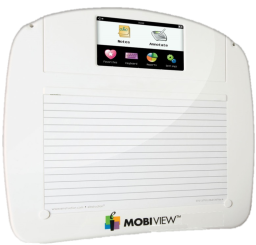 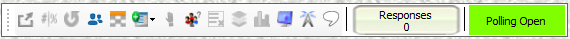 Are you better at leading or following?
I am a better leader than a follower.
I am a better follower than a leader.
I am pretty good at both leading and following.
I am not very good (yet) at either leading or following; need some practice.
1
1
1
1
(NS1-U2C1S1:LQ1)
The qualities that make a good leader are very different than the qualities that make a good follower.
True
False
(NS1-U2C1S1:LQ2)
The Importance of Good Followers
Good leaders emerge from the ranks of good followers.
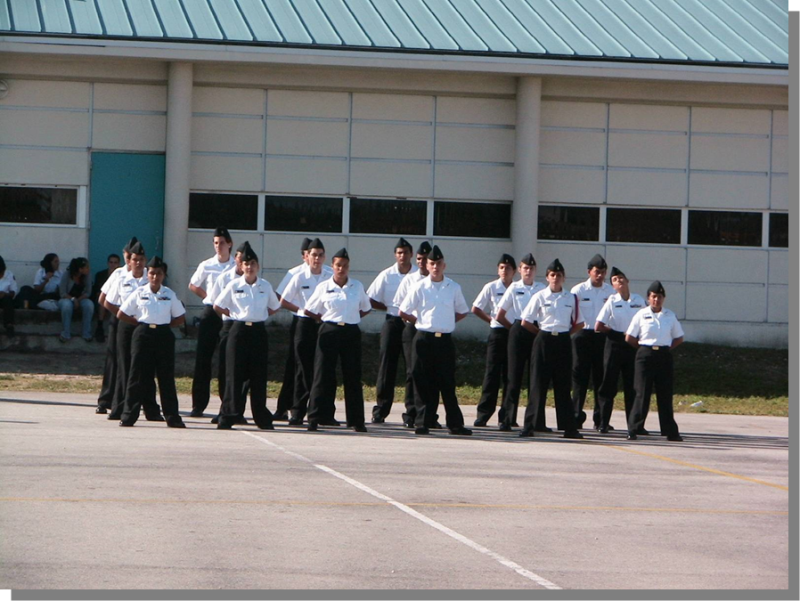 In an effective group, the followers are more than just blindly doing as they are told.
They are the “heart and soul” of a great team.
The Importance of Good Followers
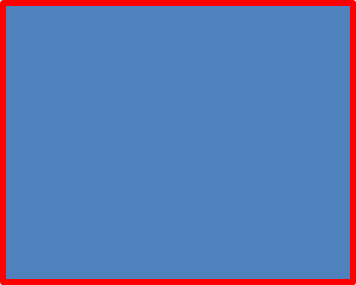 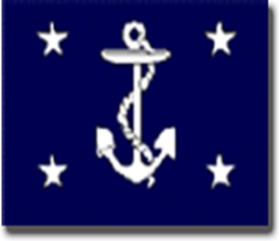 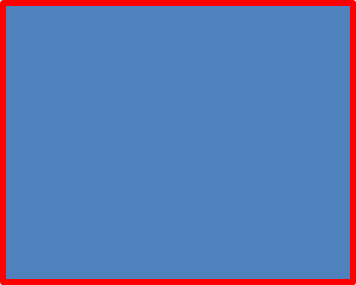 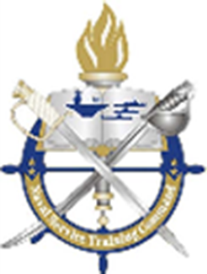 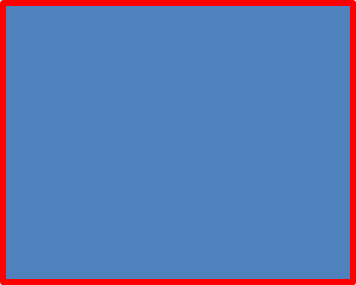 Even the President finds himself in both follower and leader roles at different times.
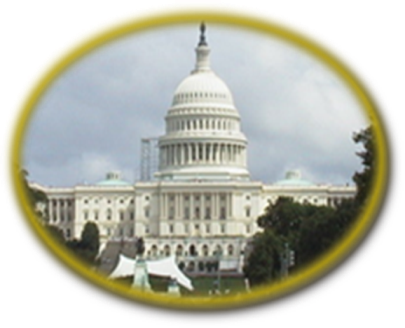 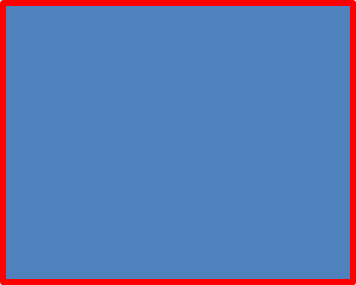 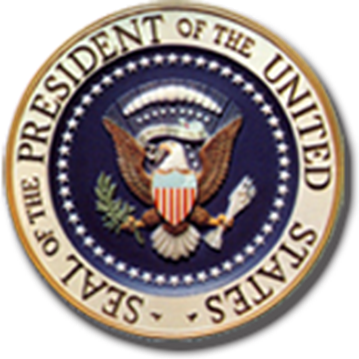 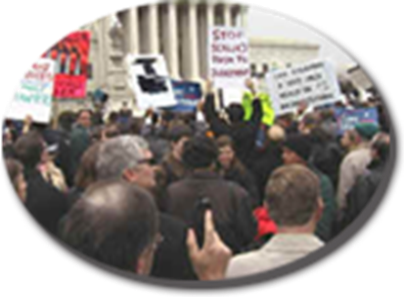 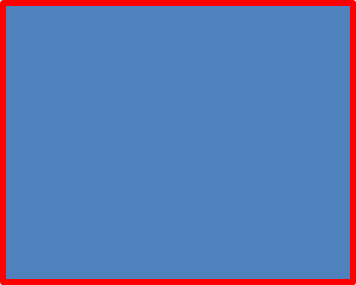 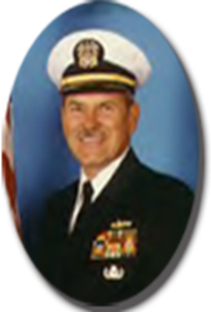 But the president reports to (follows) Congress and the American people.
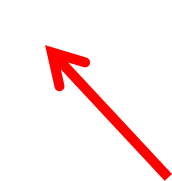 Secretary of the Navy
The roles of leader and follower apply to everyone at different times, including the President.
These people report to (follow) the president.
The Importance of Good Followers
Think of some examples where you are a leader sometimes, and a follower sometimes…


At school

At home

Among your friends

In your NJROTC Unit
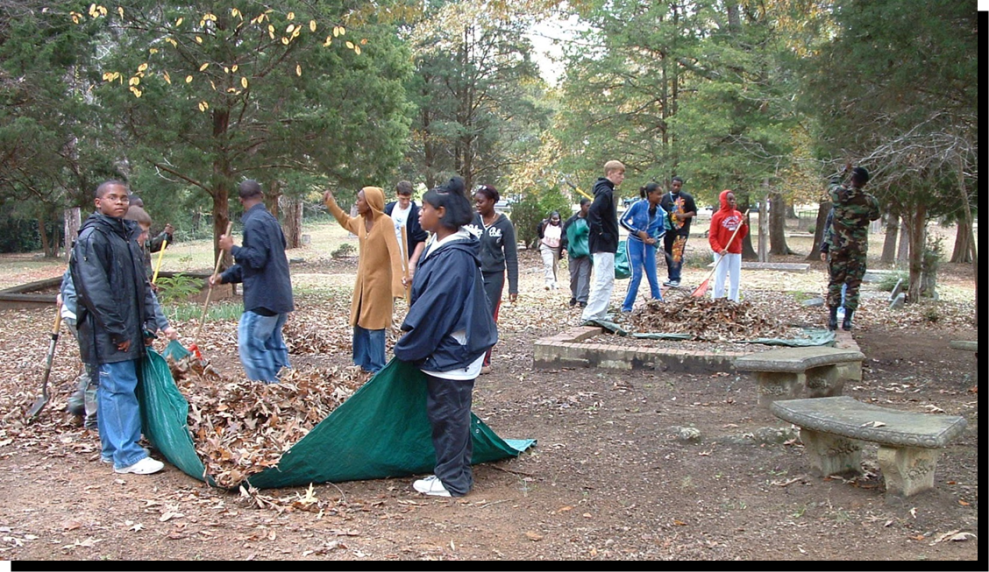 Qualities of Followers and Leaders
Since there is overlap between the skills of good followers and good leaders, moving between roles is possible as needed.
Good Leaders
Inspiring
Cooperative
Honest
Good Followers
Competent
Forward-
thinking
Dependable
Types of Followers
Independent but alienated: Capable of working on own, but not engaged and seems not to care very much

Independent and effective: Dependable to work well and motivated to do so
Dependent: A “yes-man” or “yes-woman” waits to be told what to do; does not take initiative on own
Which type would tend to be the most positive and productive team member?
Which type of follower would be most effective on a team?
Dependent
Independent but alienated
Independent and effective
1
1
1
(NS1-U2C1S1:LQ3)
Some qualities are more important for leaders, some for followers, and some that apply equally to both.  Of the qualities listed below, which apply equally to both leaders and followers? (Input all that apply; then push the ENTER button.)
Inspiring
Forward-thinking
Honest
Competent
1
1
1
1
(NS1-U2C1S1:LQ4)
Power of the Follower
Each follower is important and has individual attributes to contribute to the team, such as:

Unique individual skills                                                	and experience
Unique personality
Potential ability to change                                           the group’s  behavior
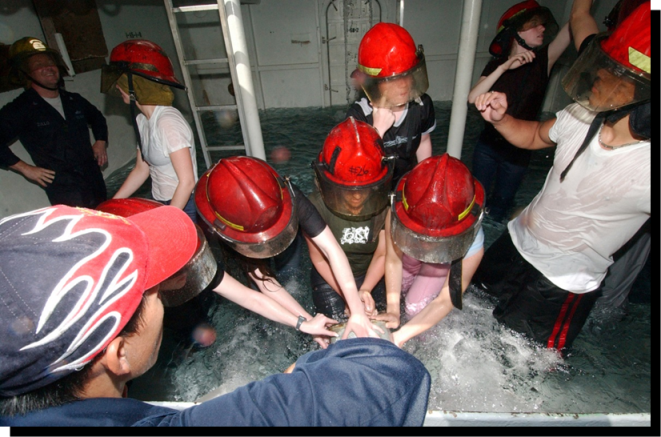 The roles of leader and follower apply to everyone at different times, including the President.
A skilled team leader decides how to use each individual’s skills to the greatest benefit of the team.
Readiness Factors of Followers
Understanding follower readiness is a key element of leadership.

Readiness level = 
ability + willingness + confidence 

A good leader helps team members gain knowledge or skill to perform at their highest level.
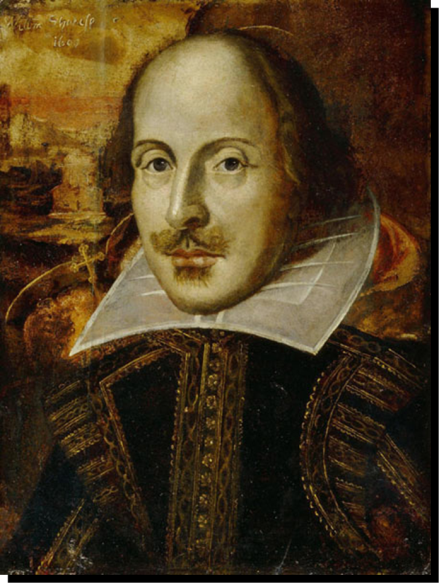 The roles of leader and follower apply to everyone at different times, including the President.
Shakespeare’s character
Hamlet said,
“The readiness is all.”
Readiness Factors of Followers
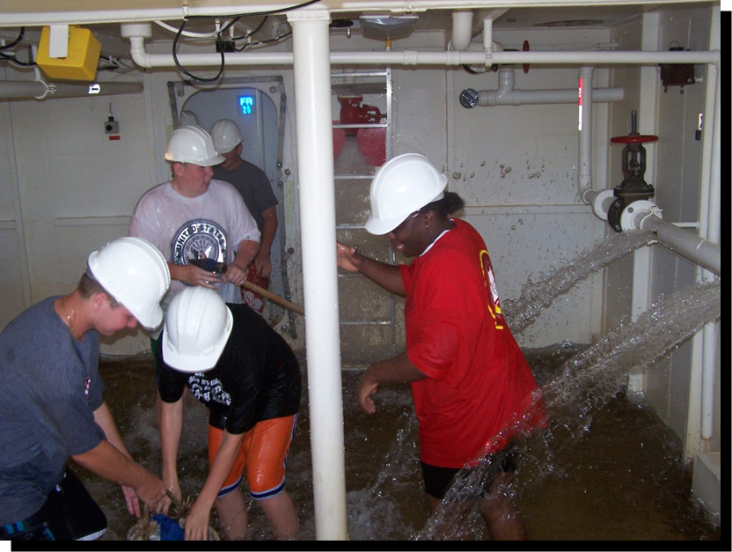 Ability and willingness affect each other.  A change in either factor will affect the way the two factors operate together.
And, as team members’ competence and abilities change, so will their attitudes, levels of enthusiasm and ___________.
commitment
Readiness Factors of Followers
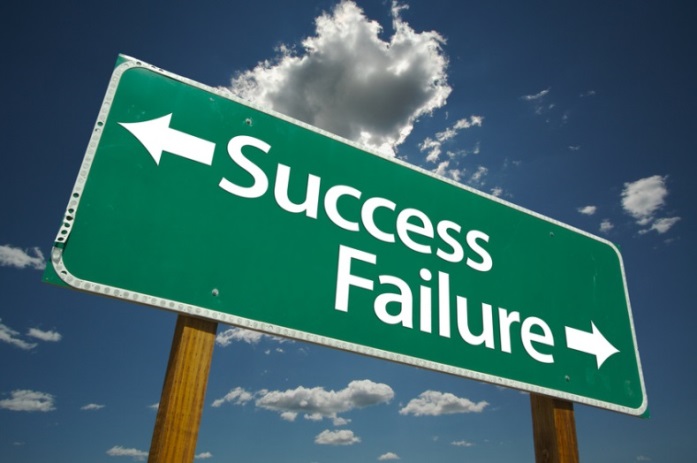 A boost in confidence usually results when an individual becomes more competent at a skill or skill set.
Good leaders notice these changes in their followers.  

If the follower experiences failure when trying new things, it’s important to avoid labeling them, and give them other ___________ to grow and succeed.
opportunities
Follower Readiness Levels
Level 1 – Lacks ability, commitment and motivation
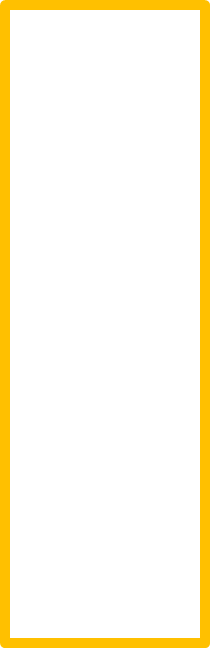 Level 2 – Motivated and makes effort, but lacks ability
Follower Readiness Levels
Level 3 – Can, but doesn’t want to, or is insecure about ability
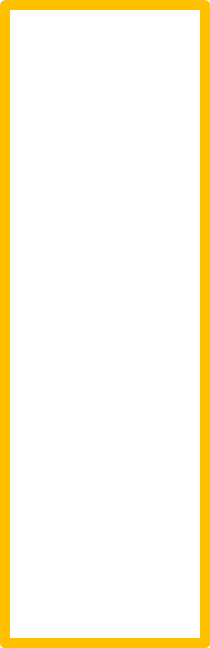 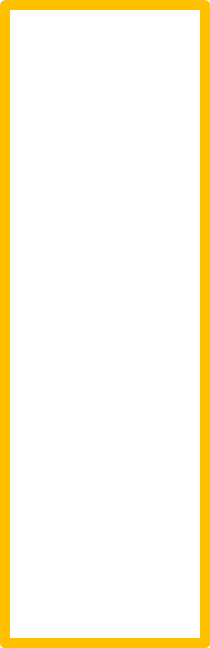 Level 4 – Has ability, commitment and confidence
Shakespeare's character Hamlet said, ________ is all.
Attitude
Confidence
Training
Readiness
1
1
1
1
(NS1-U2C1S1:LQ5)
Readiness level = ________ + ________ + ________.  (Input all that apply; then push the ENTER button.)
Ability
Height
Willingness
Age
Confidence
1
1
1
1
1
(NS1-U2C1S1:LQ6)
Building Effective Relationships with Leaders
The relationship between leader and follower may start off as good, bad or somewhere in-between… but can be strengthened with effort on both sides.
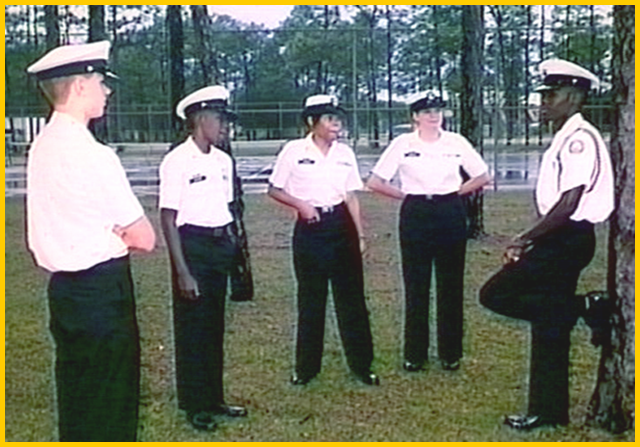 The roles of leader and follower apply to everyone at different times, including the President.
Building Effective Relationships with Leaders
A follower can strengthen the leader-follower relationship by doing these things:
Always help the leader succeed
Understand the leader’s world
Educate your leader
Keep your leader informed                                       (no surprises!)
Adapt to your leader’s style
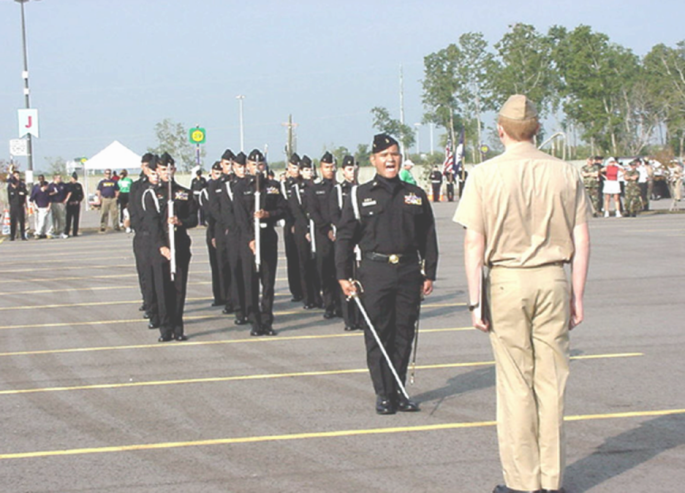 The roles of leader and follower apply to everyone at different times, including the President.
Building Effective Relationships with Leaders
New leaders usually need team members’ help as they may not have the specific knowledge about the team, to organize it to achieve its greatest potential.

As a good follower, you 
should always step up to 
make sure this support for 
your leader happens.
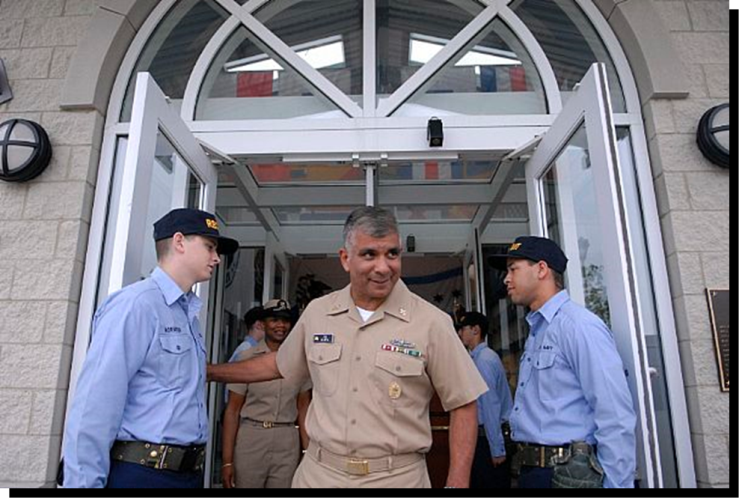 The roles of leader and follower apply to everyone at different times, including the President.
Building Effective Relationships with Leaders
After a supportive relationship is in place between a leader and a follower, you can take additional actions to be an effective follower, such as:
Being honest
Not griping
Being proactive
Making sound decisions
Being enthusiastic, with 	contagious energy
Being versatile and flexible
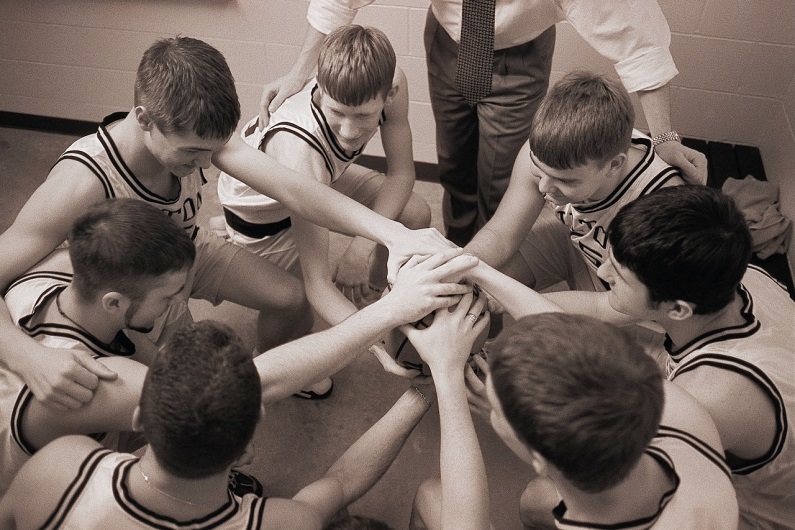 Conclusions
As a follower, you can learn a lot about effective leadership by watching good leaders in action.

Good leaders and good followers have similar skill sets.

The leader’s job is to help his or her followers succeed; and in turn the follower’s job is to help their leader succeed.

The shared goal is to be part of an excellent team!
If the relationship between you and a leader starts off badly, it typically will remain bad no matter what either one does.  First impressions are pretty solid.
True
False
(NS1-U2C1S1:LQ7)
Which of the following statements is true? (Input all that apply; then push the ENTER button.)
New leaders usually do not want help from their team.  They need time to establish their own authority.
New leaders need team members help as they may not have the specific knowledge about the team.
You should step back with new leaders and let them figure things out own their own.
You should step up with new leaders and make sure they have the support they need.
1
1
1
1
(NS1-U2C1S1:LQ8)
Explain why it would be important for the followers to adapt to the leader’s style.
1.
2.
3.
Note to Instructors: 
Click the Show/Hide Response Display Button
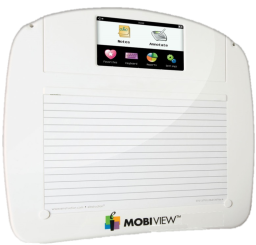 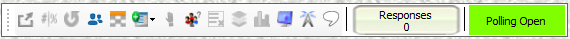 Leaderboard
Last
Slide
Last
Slide
Team Scores
Last
Slide
Team MVP
Last
Slide
Whiteboard